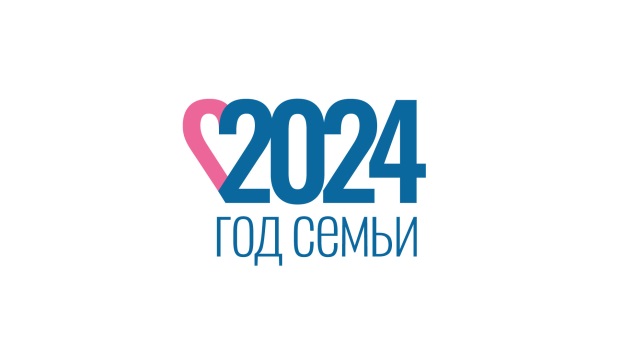 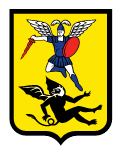 Реализация проекта "ДетиПрофи" – залог успешной социализации дошкольника
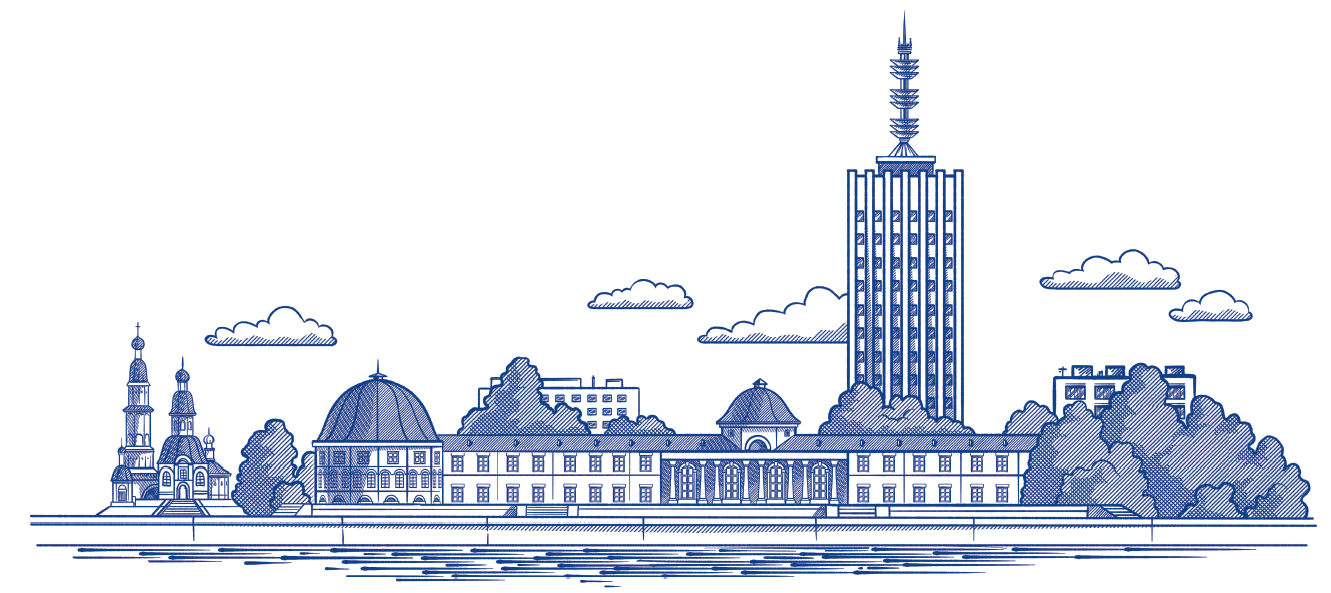 Бубнова Юлия Геннадьевна, заведующий МБДОУ Детский сад № 113, г. Архангельск
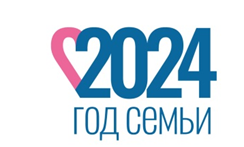 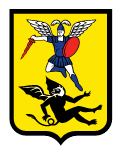 Муниципальный проект "ДетиПрофи"
Организации партнеры
Архангельский педагогический колледж 
ГБУК АО "Архангельский краеведческий музей"; 
ФГБУК Архангельский государственный музей деревянного зодчества  и народного искусства "Малые Корелы" 
ГАУ Архангельской области "Патриот" в Архангельске; 
МУК МО "Город Архангельск" Архангельский городской культурный центр; 
МАУ ДО "Центр "Архангел";
Отделение пропаганды безопасности дорожного движения отдела Государственной инспекции безопасности дорожного движения УМВД России по                     г. Архангельску; 
ГБУ АО "Служба спасения им. И.А. Поливанова";
ФГАОУ ВО "Северный (Арктический) федеральный университет имени М.В. Ломоносова"; 
Государственная телевизионная и радиовещательная компания "Поморье"; 
Добровольный студенческий пожарно-спасательный отряд "Помор - Спас" САФУ имени М.В. Ломоносова; 
Сказочная резиденция северного ветра "Сиверко";
Дом-музей имени С. Писахова;
Детские библиотеки города Архангельска
Профориентационные центры
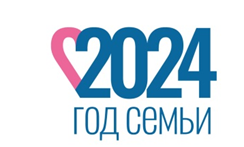 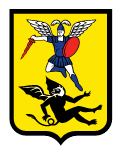 Муниципальный проект "ДетиПрофи"
2021 год
2023 год
2022 год
Видеофильм "Работа моей мечты"
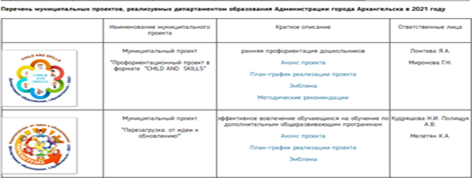 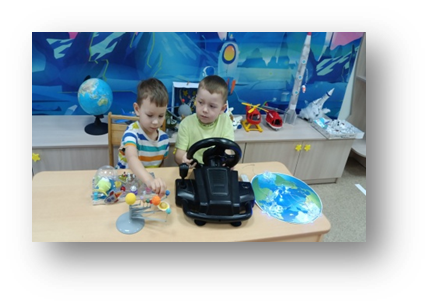 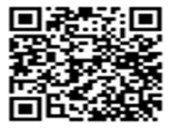 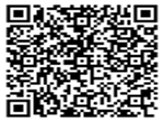 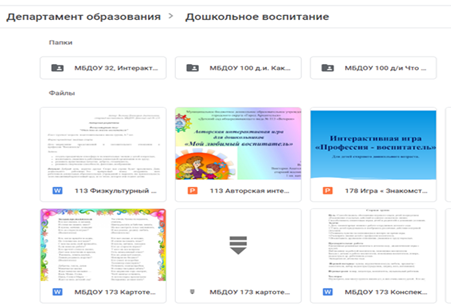 2024 год
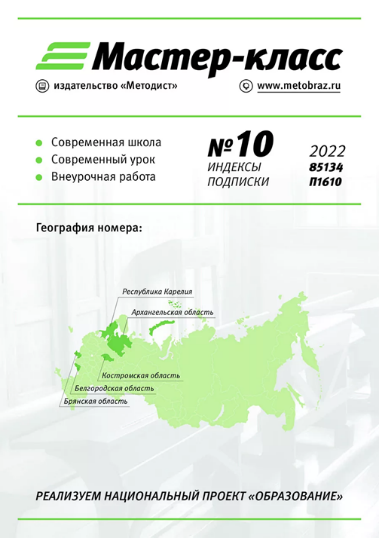 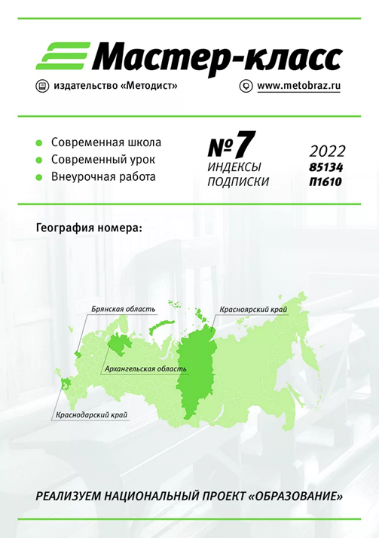 Видеоролики 
"Моё открытие мира профессий"
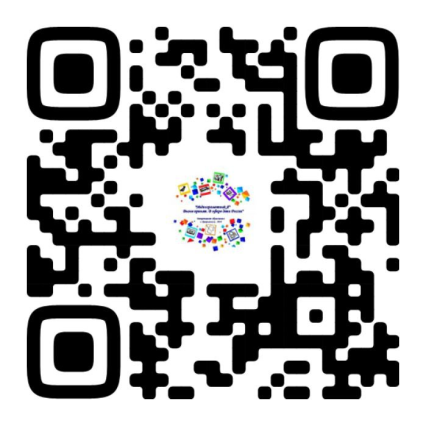 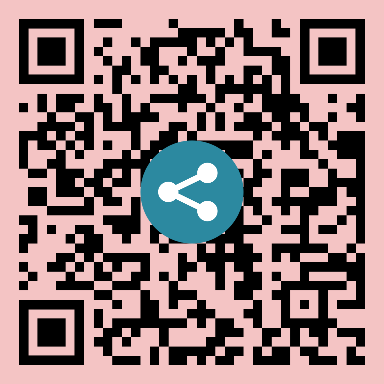 www.metobraz.ru
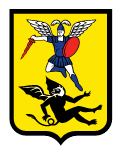 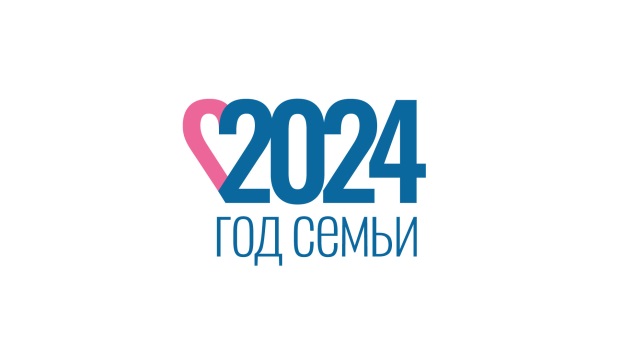 Муниципальный отборочный тур 
регионального чемпионата "Юный мастер"
с 23 октября по 20 ноября 2024
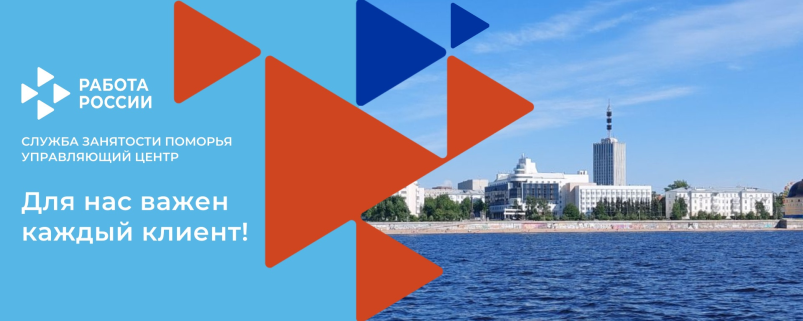 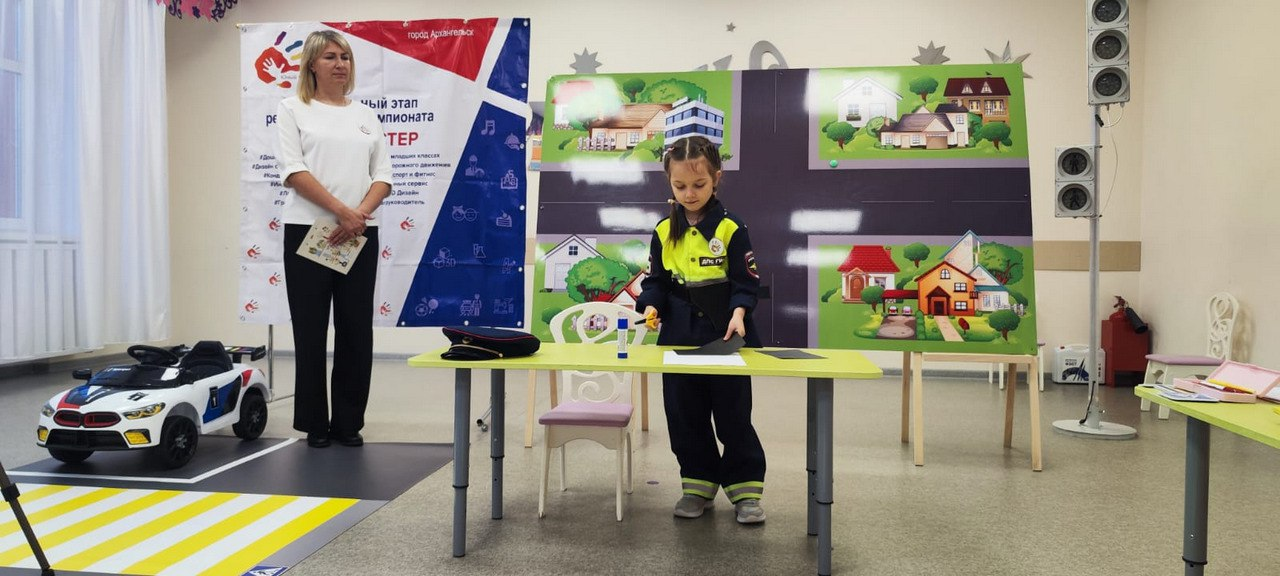 Эксперты
департамент образования
Администрации городского округа "Город Архангельск"
ГБПОУ АО "Архангельский
педагогический колледж"
ГАПОУ АО "Архангельский 
торгово-экономический колледж"
руководители и педагоги 
дошкольных образовательных области
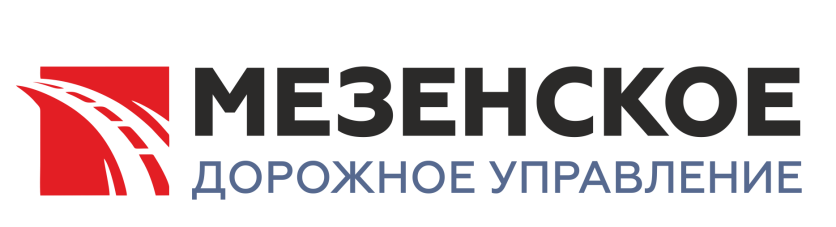 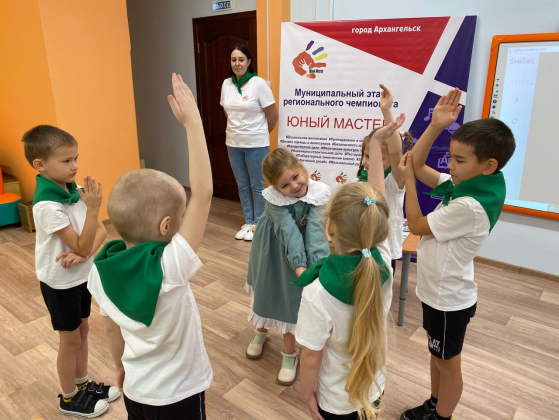 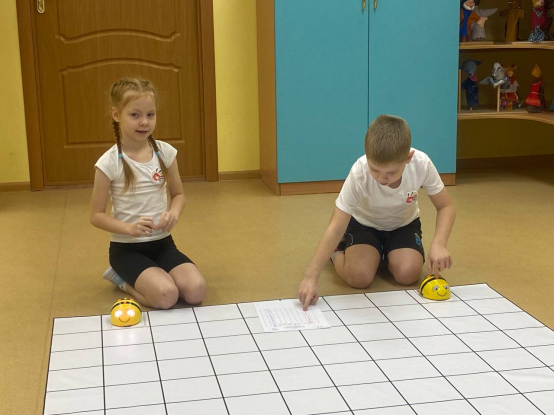 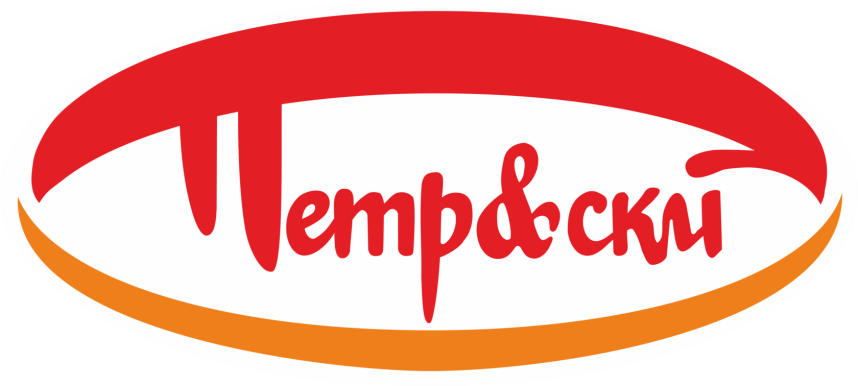 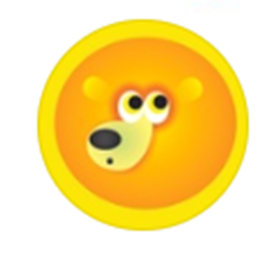 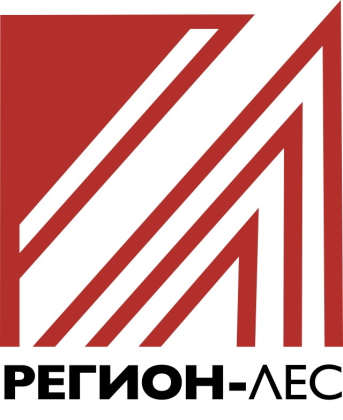 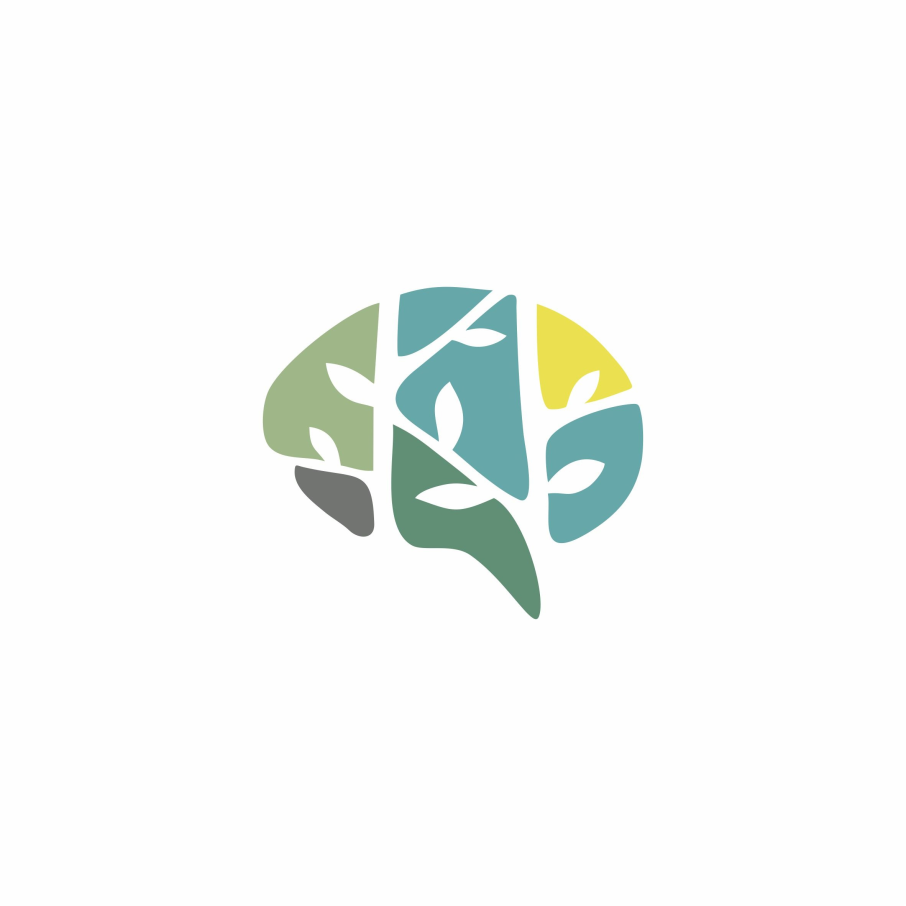 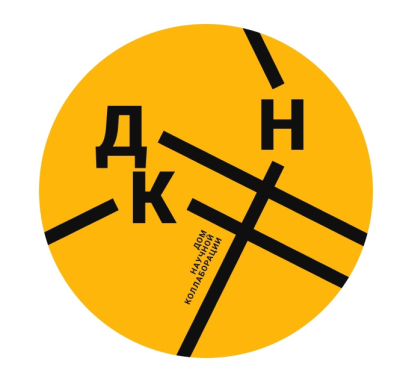 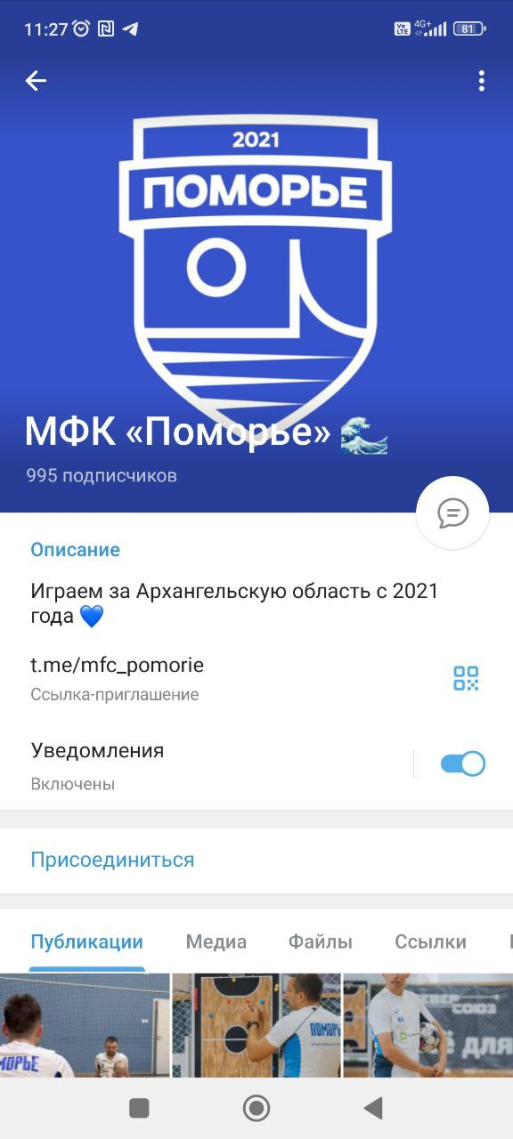 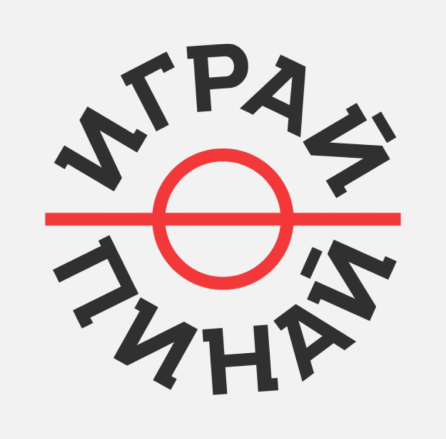 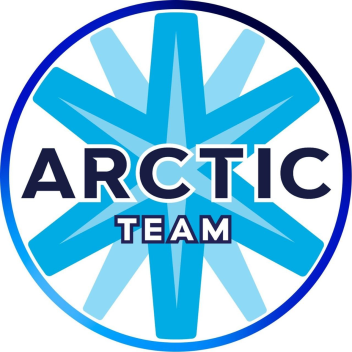 АНО "Центр развития и нейропсихологии 
"Мозгуша"
ИП Усова З.М.
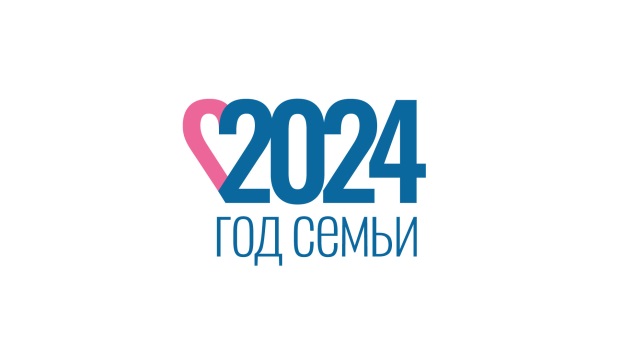 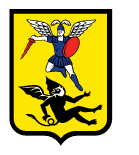 Муниципальный проект 
"Профориентир: Выбор. Путь. Профессия"
Профориентация помогает понять свои желания и сделать обоснованный выбор. Уже в средней школе обучающиеся могут познакомиться с разными специальностями, получить практический опыт работы и соотнести свои желания и возможности.

Кроме того, профориентация способствует успешному обучению. Школьники, которые осознают, как их действия сегодня скажутся на будущем, более мотивированы в обучении.
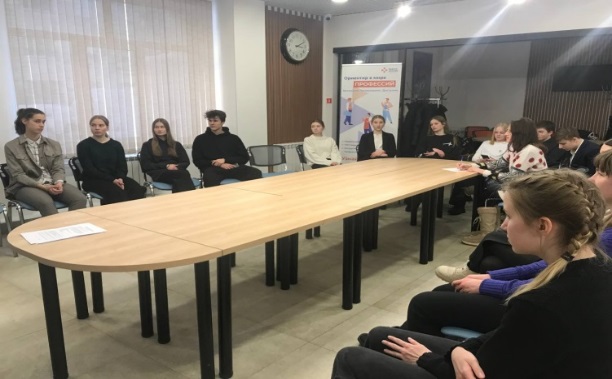 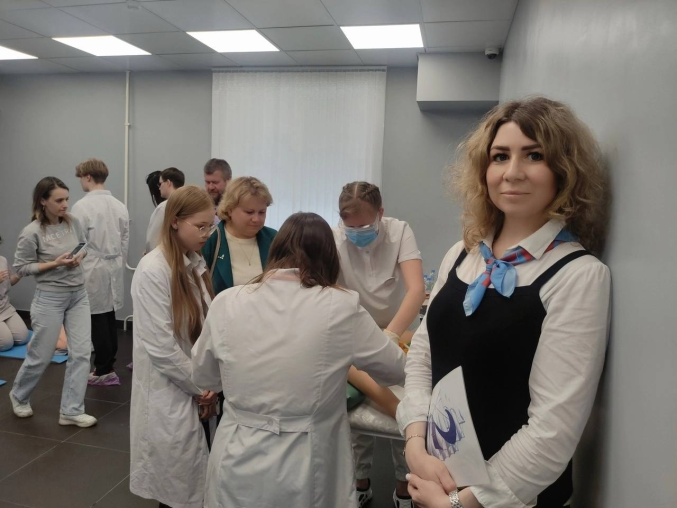 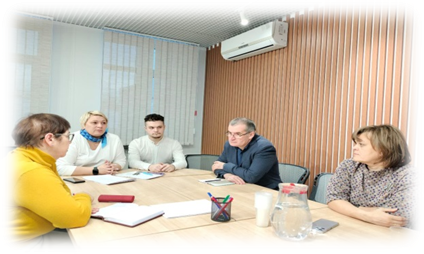 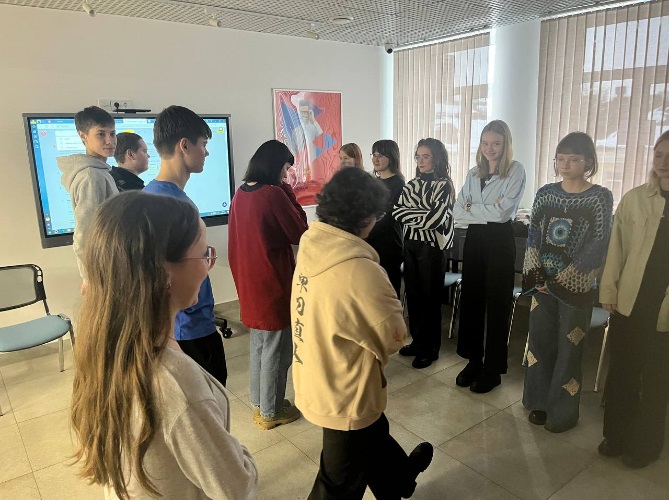 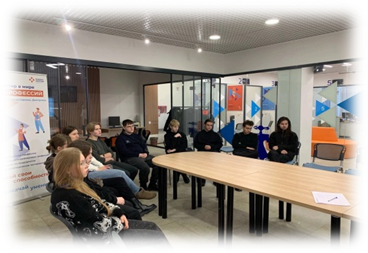 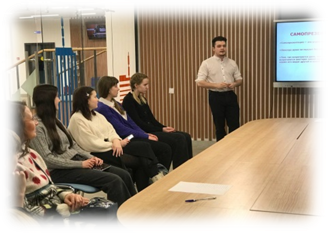 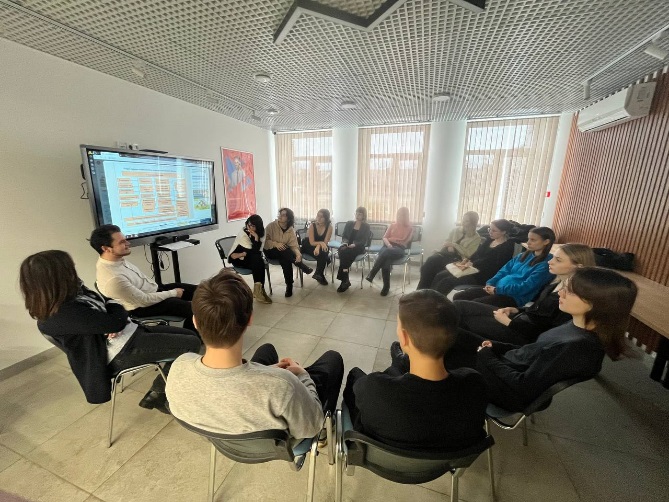 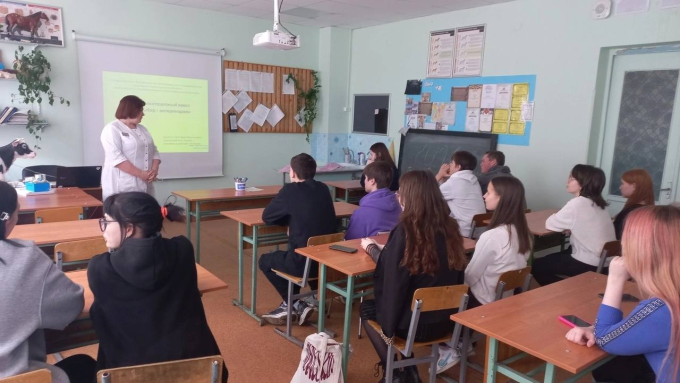